Project Minesweeper
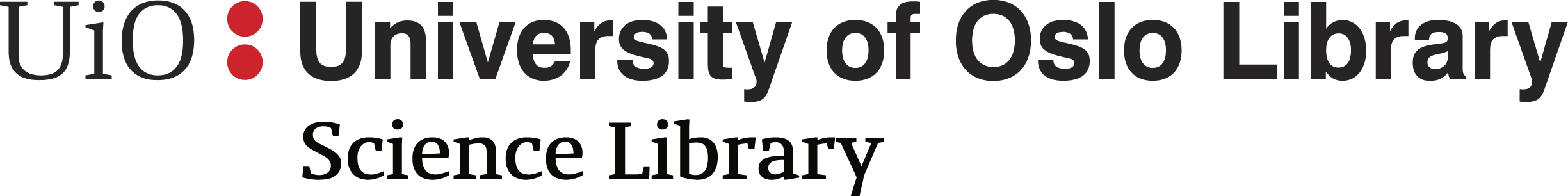 Andreas, Evy, Martin, Rebekka and Siripong
Possibility to reserve a group room
From this
Anarchy
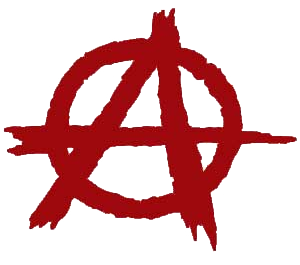 To this
Democracy
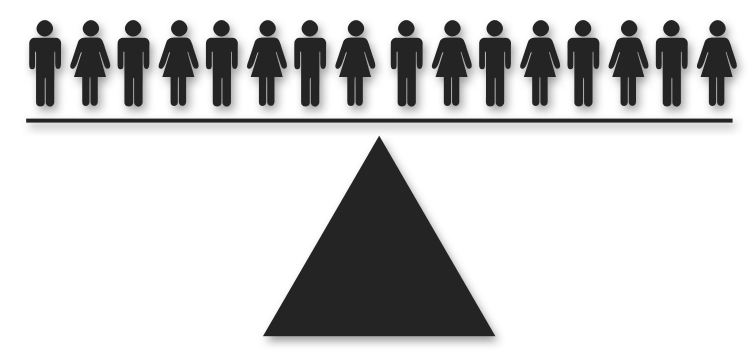 Could we change the way students interact with the library?
Transcending the traditional
role of the library
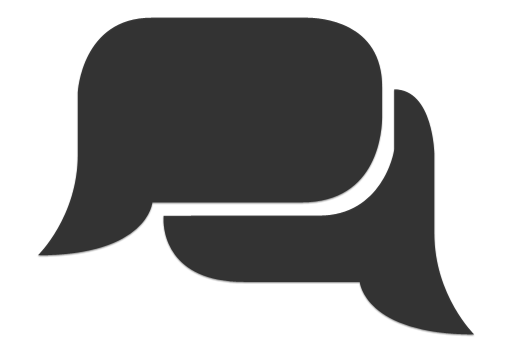 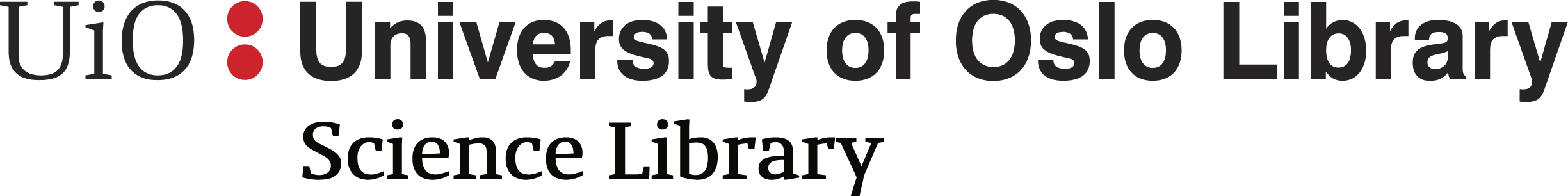 User-centered design
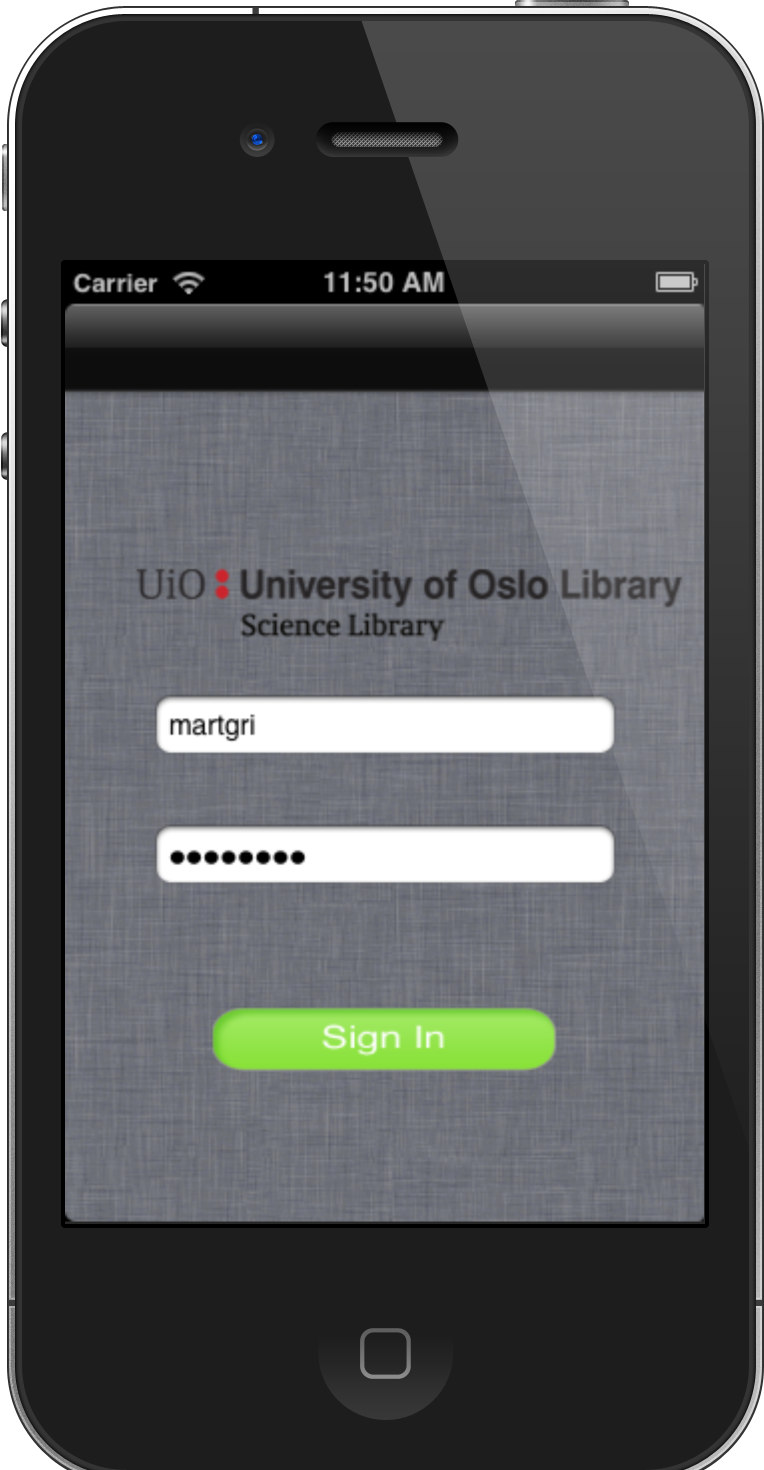 Prototype Presentation